Steps Towards the LHeC
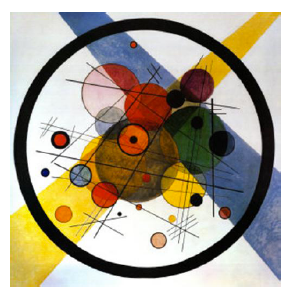 and the 8 fold way
What We Have 
& 10  More Steps
Where do we stand
Wassilij Kandinski. Circles in a Circle. 1923.  Philadelphia Museum of Arts : Symbol for gg saturation (2008)
Max Klein
U Liverpool
For the LHeC Coordination Group and Physics Convenors
Contribution to PERLE Collaboration Meeting, Daresbury, UK, 16.1.2018
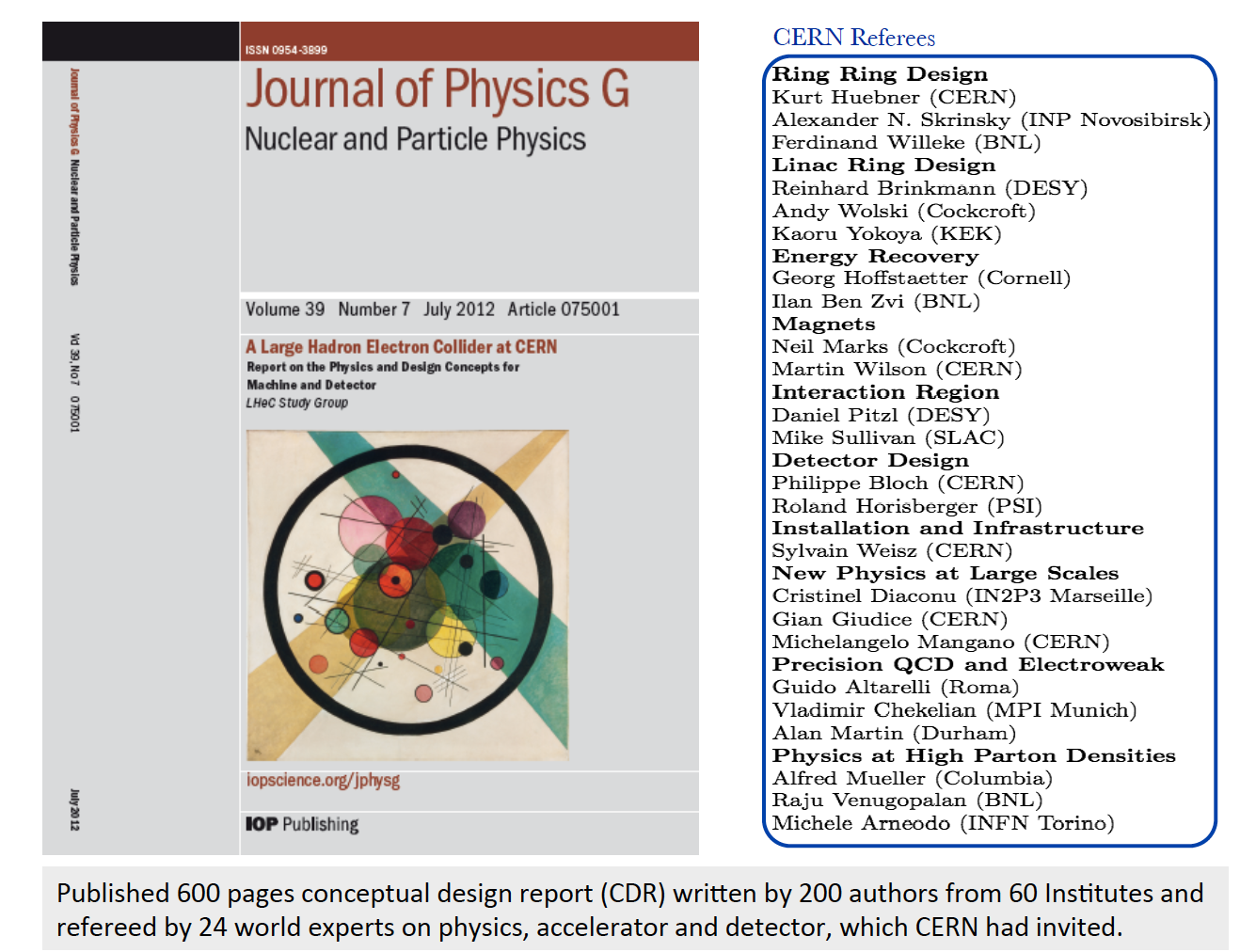 title
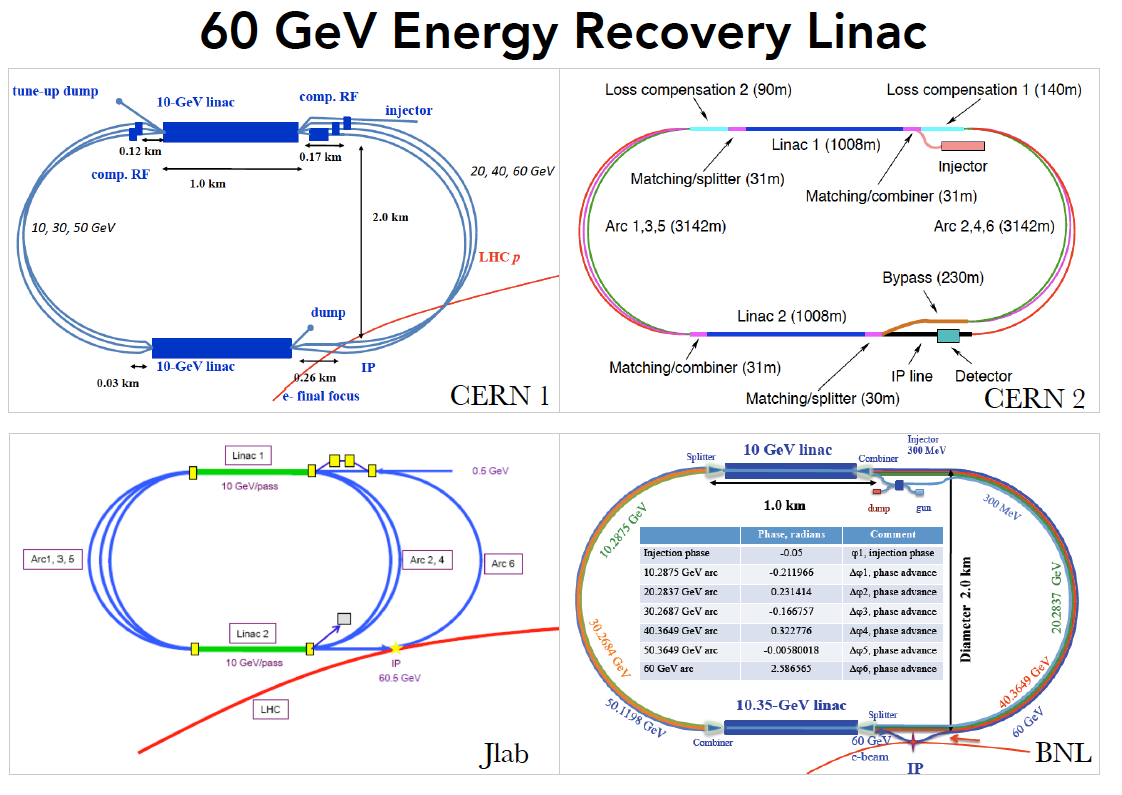 title
CDR: Default configuration, 60 GeV, 3 passes, 720 MHz, synchronous ep+pp, Lep=1033
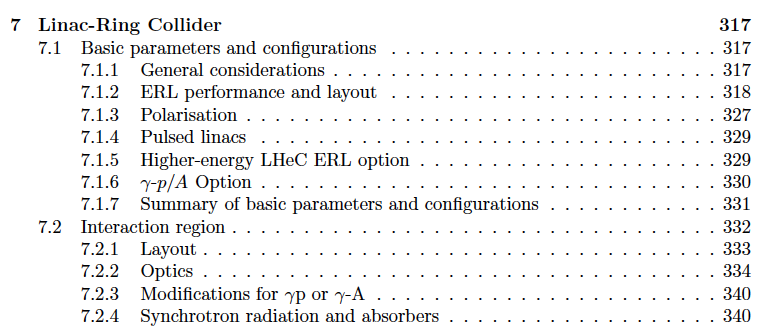 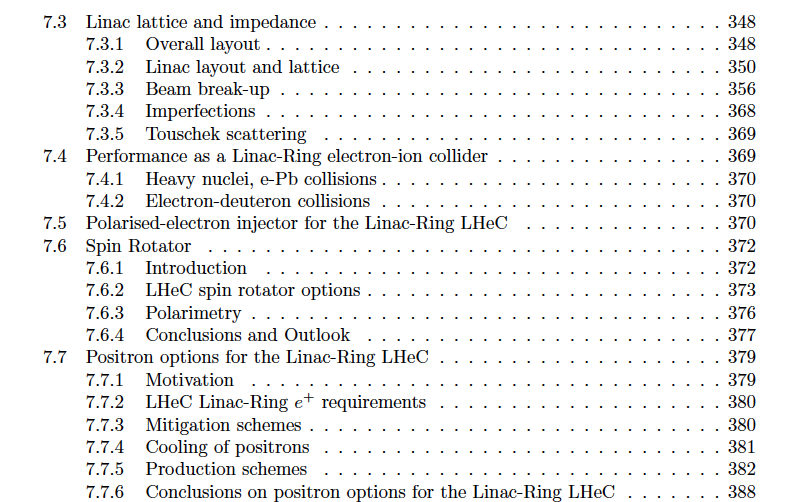 Pursue New Physics of Deep Inelastic Scattering
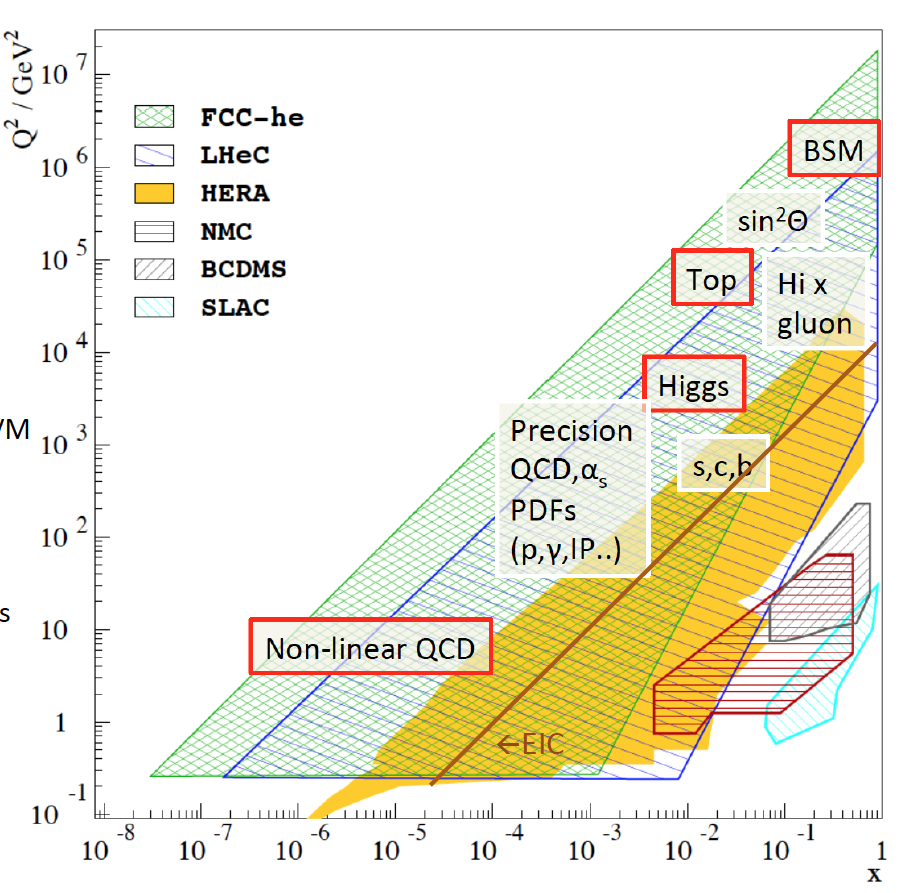 LHC Physics
Superb LHC performance, reliable detectors and great experimental art
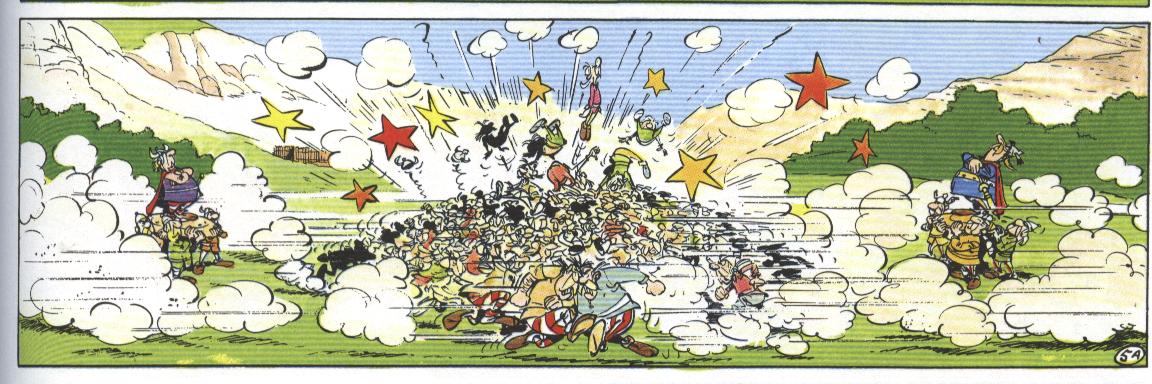 French artist’s view on LHC physics – pileup at HL LHC 140-200
2000 LHC papers published (ATLAS 100/year). No BSM Physics observed
Discovery of the Higgs Boson (Mass to W,Z,fermions + portal to BSM??)
Surprisingly high precision (e.g. ATLAS Wmass to 19 MeV  0.02%)

The LHC exploits the large majority of HEP physicists, ATLAS: 1200 PhD’s
Motivation
Mandate (ECFA, NuPECC, CERN, PP Community)

HERA’s success which is DESY’s legacy to a major extent

Technology (ERL – green, high tech accelerator technology, SCRF)

An affordable accelerator for CERN to build, not only design.

Detector (a high tech detector challenge following the lumi upgrade)

New Physics in QCD + BSM, BLHC and ultra high precision (for ep AND pp)

The cleanest high resolution microscope the world can build!

Exploitation of our largest particle physics infrastructure

It can be done (think of 2m SLAC Linac 50 years ago and XFEL at DESY)
 
…    in one word  
develop energy frontier collider physics and technology comme il faut
Luminosity for LHeC, HE-LHeC and FCC-ep
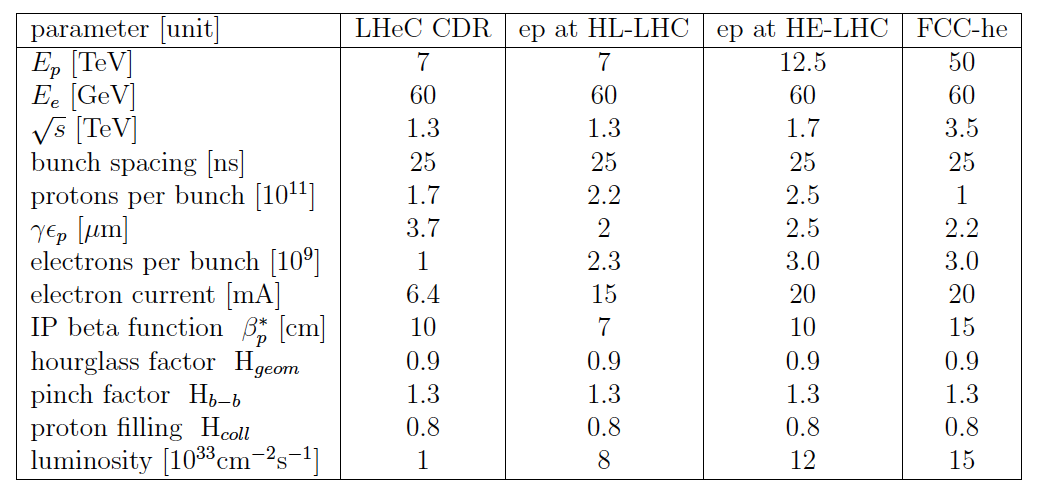 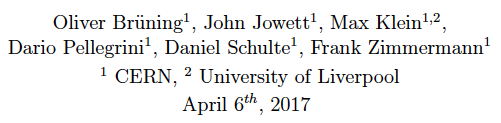 1034 in ep, simulated
6 1032 in eA for LHeC
Collider Luminosities vs Year (pp and ep)
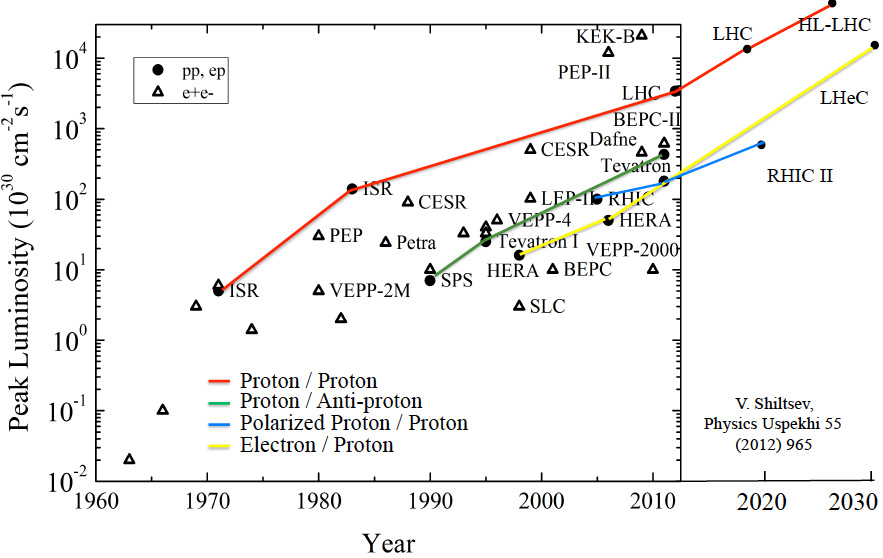 O. Bruening 2/17
Framework of the Development
Following the CDR in 2012: Mandate issued by CERN:2014 (RH), confirmed in 2016 (FG)
Mandate  to the International Advisory Committee 

 Advice to the LHeC Coordination Group and the CERN directorate by following the 
development of options of an ep/eA collider at the  LHC and at FCC, especially with:

 Provision of scientific and technical direction for the physics potential of the ep/eA 
 collider, both at LHC and at FCC, as a function of the machine parameters and of a 
 realistic detector design, as well as for the design and  possible approval of an ERL 
 test facility at CERN.

 Assistance in building the international case for the accelerator  and detector 
 developments as well as guidance to the resource,  infrastructure and science 
policy aspects of the ep/eA collider.
Chair: Herwig Schopper, em. DG of CERN. IAC+CERN have invited four of its members to follow the study  with special attention (Stefano Forte, Andrew Hutton, Leandro Nisati and Lenny  Rifkin). Collaboration also with the FCC Review Committee chaired by Guenther Dissertori. 

LHeC has been a development for and initiated by CERN, ECFA and NuPECC, so far, it’s formal status is that of a community study, not a proposal, which holds for the FCC also, of which ‘eh’ is a part.
Organisation*)
Working Groups
PDFs, QCD       
Fred Olness, 
Claire Gwenlan
Higgs               
Uta Klein, 
Masahiro Kuze
BSM
Georges Azuelos, 
Monica D’Onofrio
Top              
Olaf Behnke,
Christian Schwanenberger
eA Physics              
Nestor Armesto
Small x            
Paul Newman, 
Anna Stasto
Detector
Alessandro Polini
Peter Kostka
International Advisory Committee

“..Direction for ep/A both at LHC+FCC”
Coordination Group

Accelerator+Detector+Physics
Sergio Bertolucci (CERN/Bologna)
Nichola Bianchi (Frascati)
Frederick Bordry (CERN)
Stan Brodsky (SLAC)
Hesheng Chen (IHEP Beijing)
Eckhard Elsen (CERN)
Stefano Forte (Milano)
Andrew Hutton (Jefferson Lab)
Young-Kee Kim (Chicago)
Victor A Matveev (JINR Dubna)
Shin-Ichi Kurokawa (Tsukuba)
Leandro Nisati (Rome)
Leonid Rivkin (Lausanne)
Herwig Schopper (CERN) – Chair
Jurgen Schukraft (CERN)
Achille Stocchi (LAL Orsay)
John Womersley (ESS)
Nestor Armesto
Oliver Brüning – Co-Chair
Andrea Gaddi
Erk Jensen
Walid Kaabi
Max Klein – Co-Chair
Peter Kostka
Bruce Mellado
Paul Newman
Daniel Schulte
Frank Zimmermann
5(11) are members of the
FCC coordination team

OB+MK: FCC-eh responsibles
MDO: physics co-convenor
We miss Guido Altarelli.
*)September 2017
1.  New Timeline
Projected Timelines for Future ep/eA Colliders
HE-LHC
HL-LHC
FCC
LHeC
LHeC
something yy? in between?
RHIC
Jlab12 GeV
EIC
2025
2035
2045
HERA: Proposal 1984, Data 1992-2007, Publications 1993-2018

VHEep: Plasma e – LHC.   Chinese ep/A projects: Lanzhou (low E) and CEPC/SPPC
Dislaimer: For discussion and illustration at DIS17 only
MK+RY, April 7th, 2017, DIS at Birmingham
2. Cost-Energy-Physics-Configuration Update
We need maximum Ee and 1034 and time for the Higgs and BSM programmes
Considerations on the Choice of Ee
Chosen 60 GeV and U(LHeC)=U(LHC)/3 as a supposedly realistic first choice.
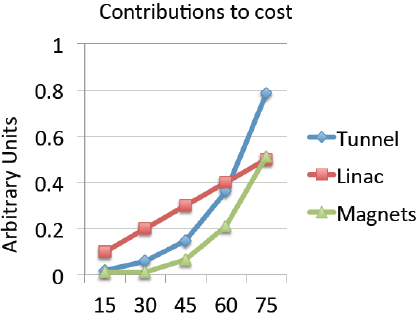 MK, F Zimmermann
Initial, tentative, rough scaling estimate of basic cost (tunnel, linac (XFEL), magnets
                            On energy vs physics see MK at September workshop
3. Civil Engineering
New cost estimate under way. Previously Amberg: fully documented. 4 years
Location + Footprint of the electron ERL
LHC (HL and HE)
FCC
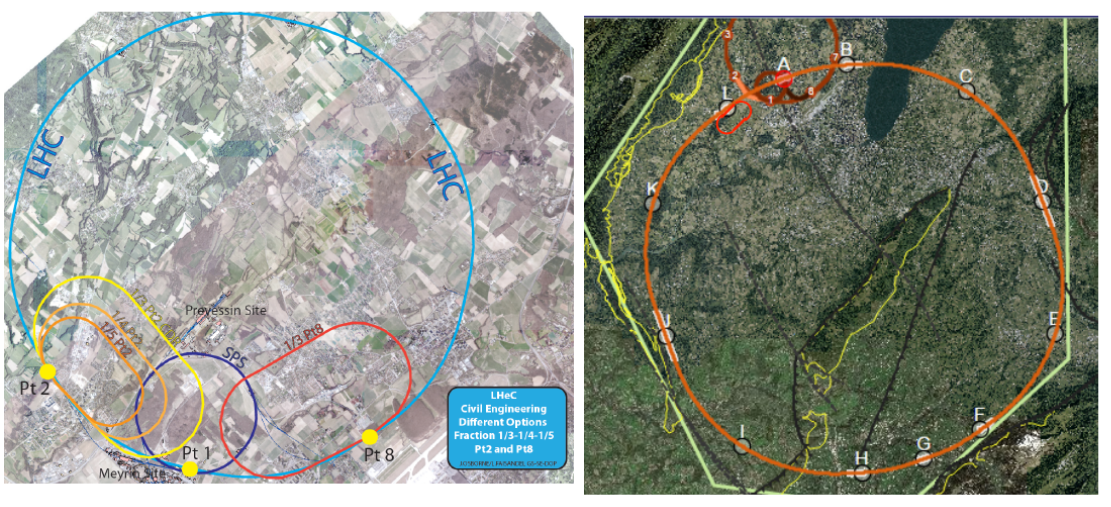 A 9km ERL is a small add-on for the FCC
Doubling the energy to 120 GeV hugely 
increases cost and effort.
Energy – Cost – Physics – Footprint
are being reinvestigated
Tunnels: Triple Arc and LINACs
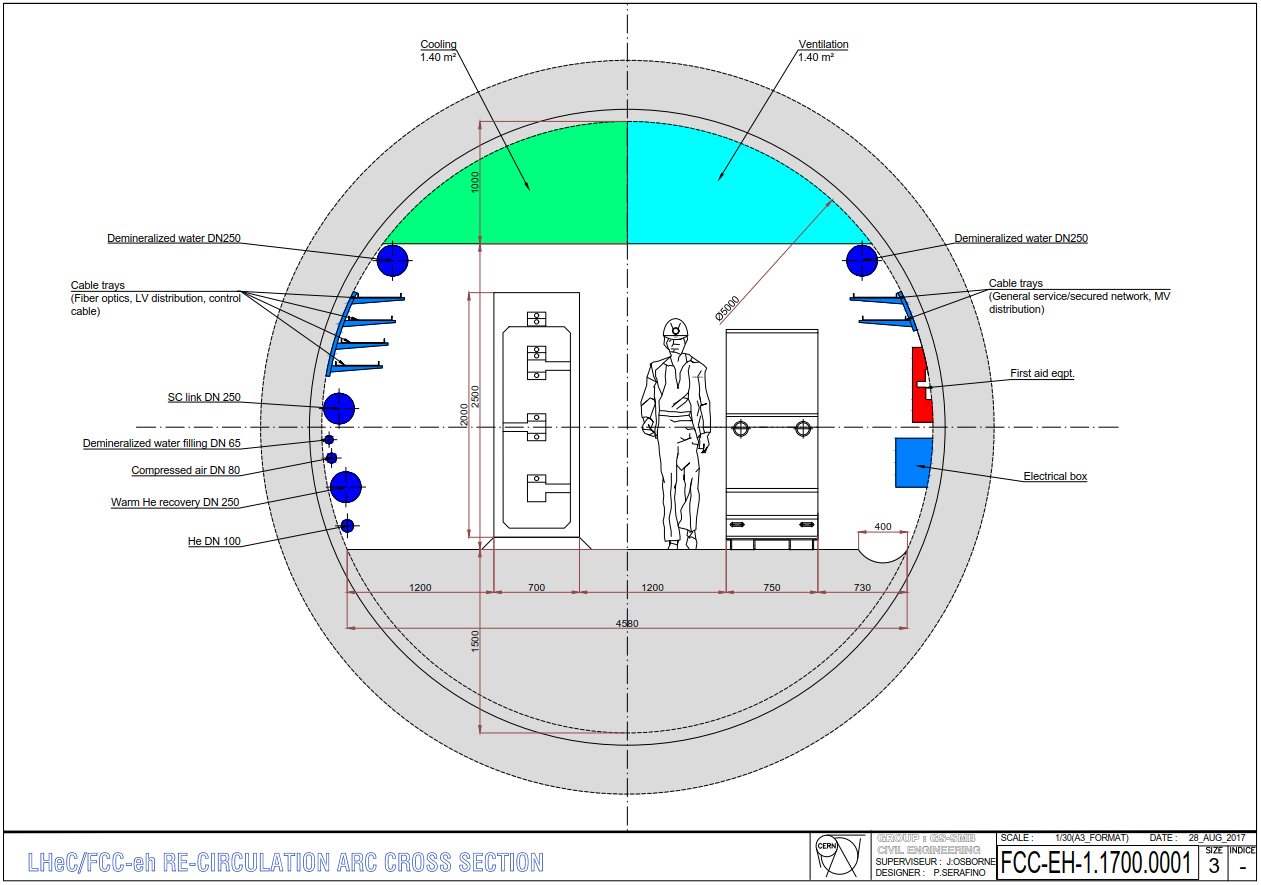 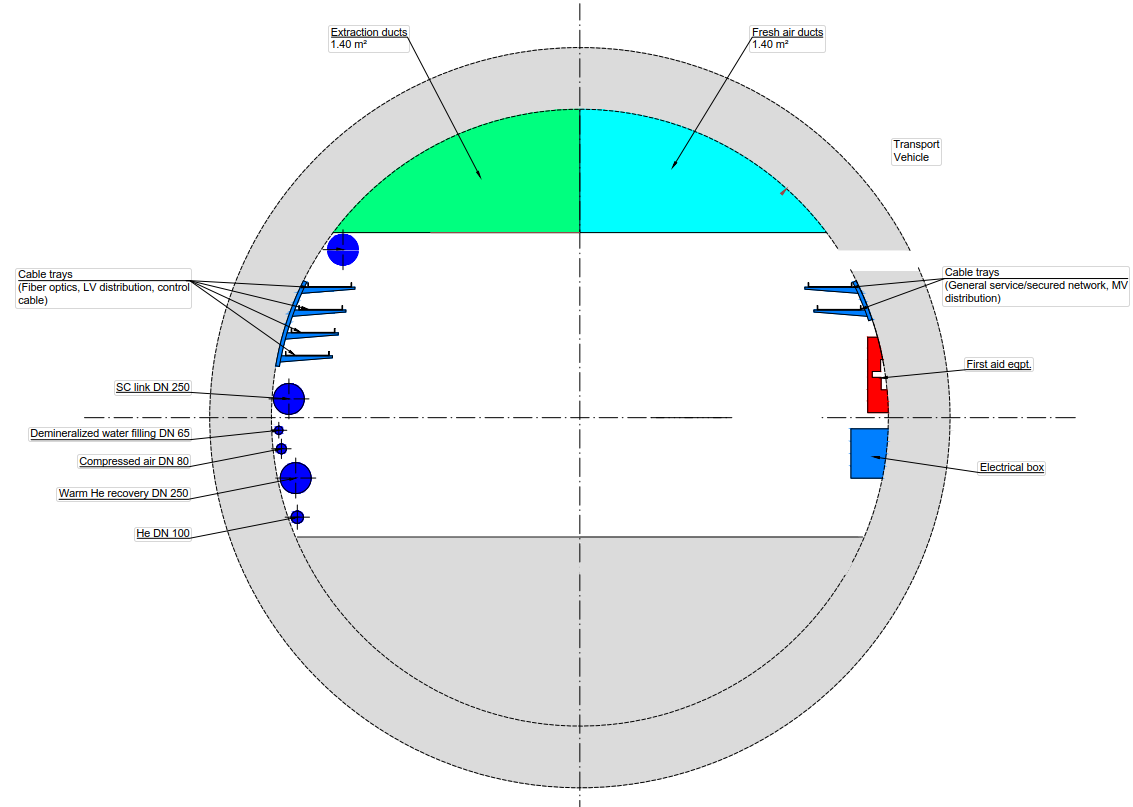 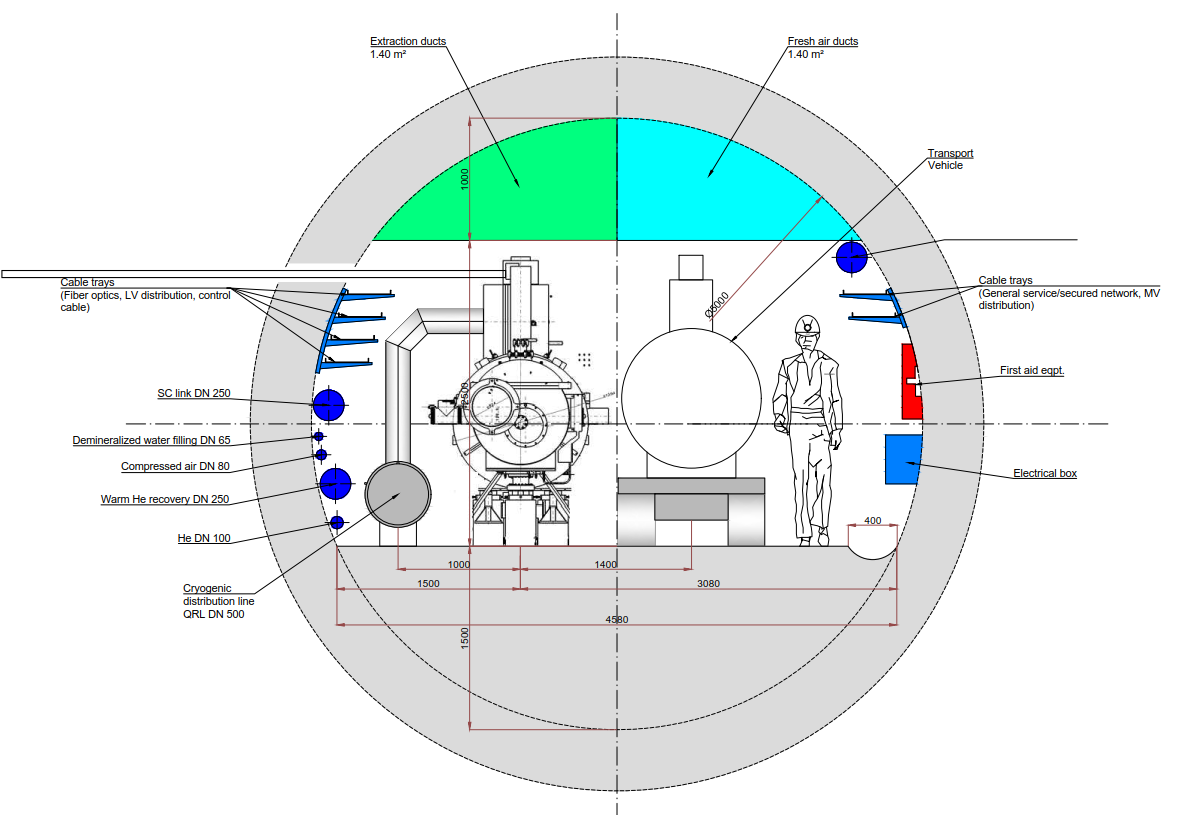 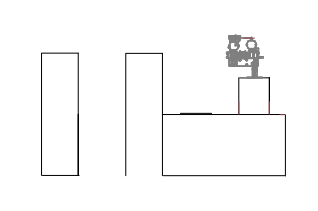 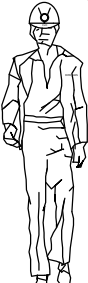 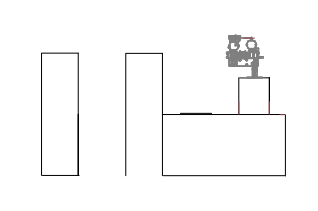 DRAFTs
cf Matt Stewart et al. 12.9.
Arc
LINAC
RF Gallery
4. Detector Decisions + Flexibility
An invitation to the world  community to build a modern collider detector in the 20ties

Installation and ALICE replacement in 2 years, studied (cf A Gaddi)
LHeC Detector for the HE LHC
title
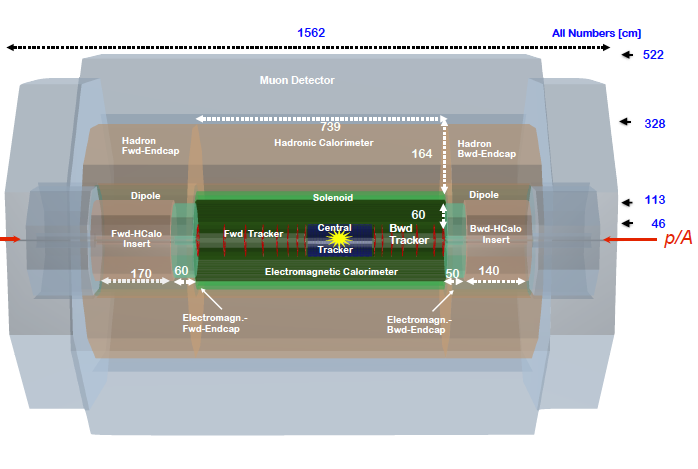 e
P.Kostka et al
Length x Diameter: LHeC (13.3 x 9 m2)    HE-LHC (15.6 x 10.4)  FCCeh (19 x 12)
ATLAS (45 x 25)  CMS (21 x 15):  [LHeC < CMS, FCC-eh ~ CMS size]
If CERN decides that the HE LHC comes, the LHeC detector should anticipate that
5. Update of the Interaction Region Design
title
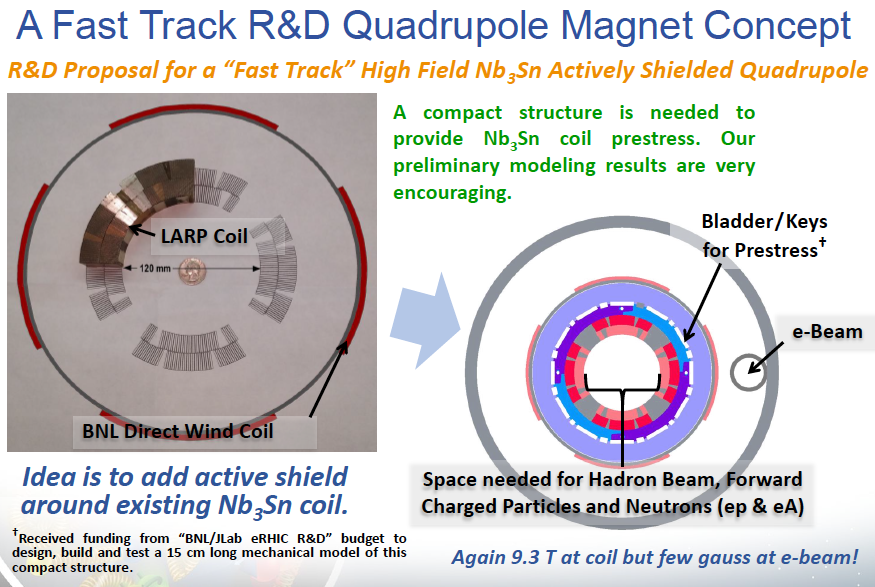 Brett Parker at September 2017 LHeC Workshop.    Replace Q1 of CDR by another design
6. Integration of ep into pp physics (and ions)
Many studies ongoing. Forum: HL-HE Workshop and FCC CDR.  Many new papers
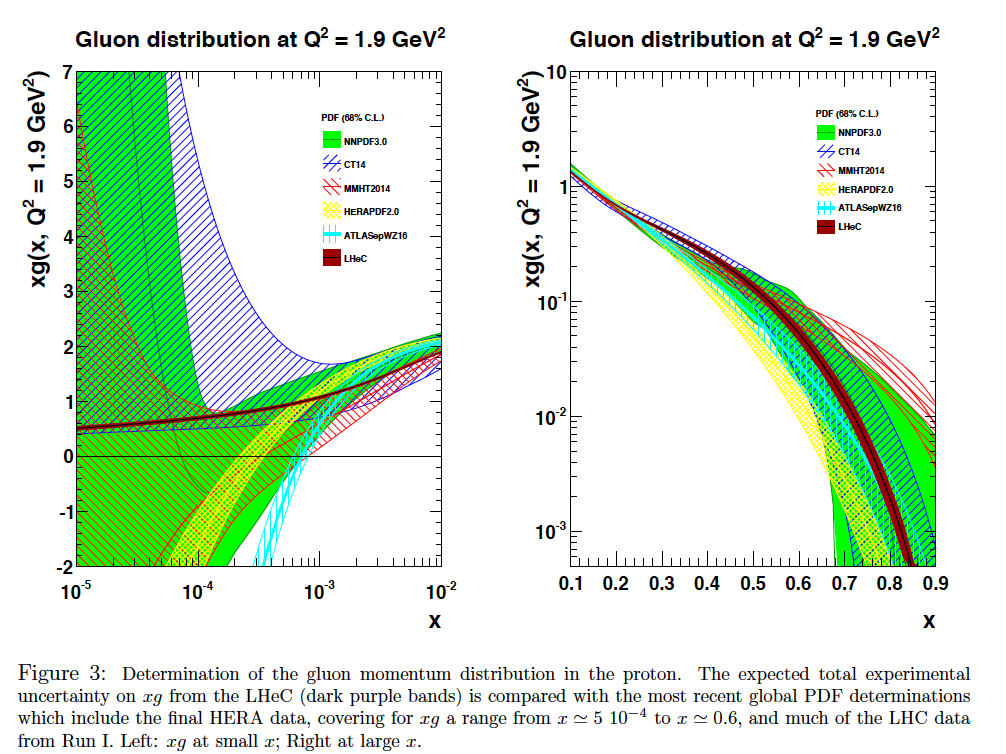 Higgs SM Coupling Prospects
δκ/κ [%]
Neutral Current ep  eHX
Charged Current ep νHX
preliminary
HL LHC: ATLAS-PUB-2014-016 14 TeV 3ab-1 –  LHC has no gg, no cc, and poor bb, but rare channels as γγ
LHeC: 1ab-1, 60 GeV x 7 TeV - Work in progress. ep also provides precise: xg, αs and PDFs to N3LO.. 
LHC (ep+pp): HL LHC with reduced theory uncertainty combined with LHeC
FCCeh: 2ab-1, 60 GeV x 50 TeV - Work in progress. ep also provides precise: xg, αs and PDFs to N3LO..
Improvements: ATLAS 2014 conservative, no CMS. ep (LHeC/FCCeh) are overconstrained:
CC+NC, ratios, sum(br)=1..  joint coupling determination: especially WW and ZZ should improve
U+M Klein, Contribution to FCC Workshop, 16.1.2018, preliminary
Lots of exciting new papers on BSM in ep
Search for Higgsino at LHeC
Sterile (heavy) Neutrinos in ep  NX
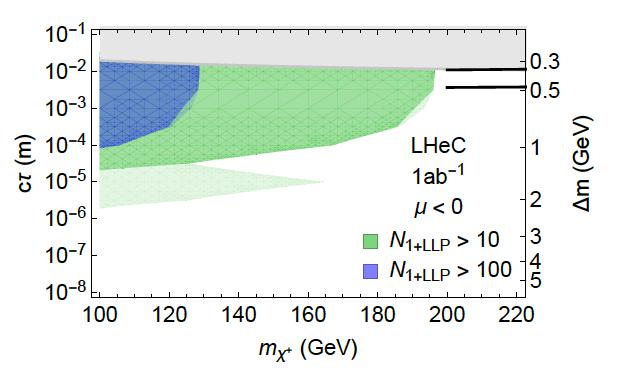 arXiv:1712.07135
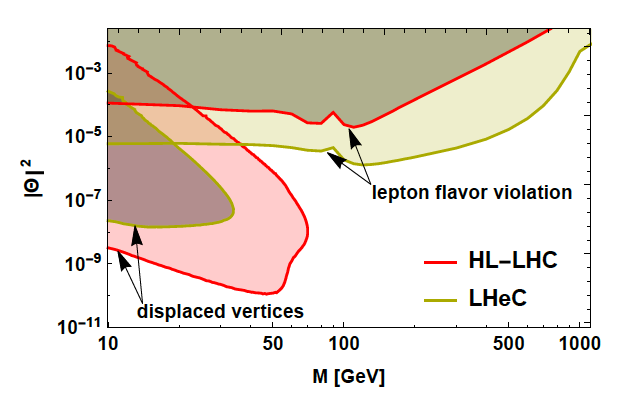 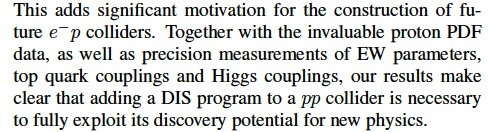 7. PERLE
Keep them and many others busy for PERLE
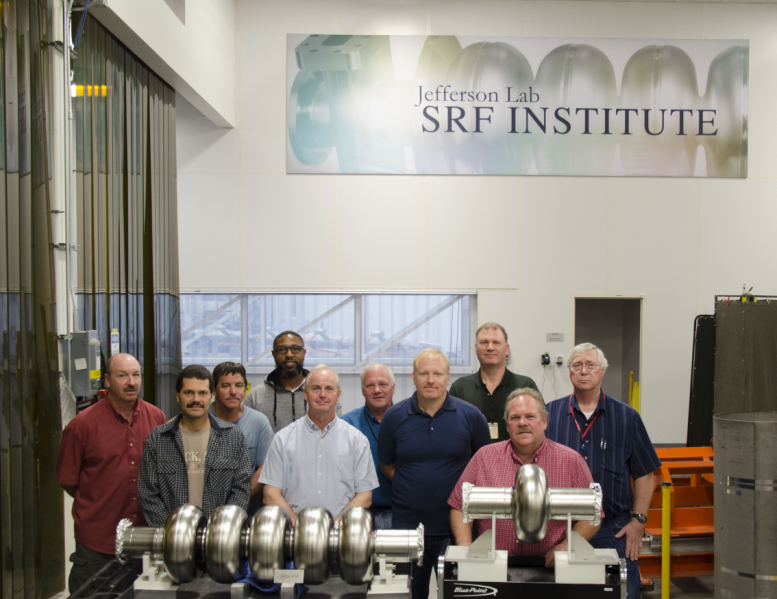 Thank you and many congratulations
TDR by mid 2019 (town meeting of the European PP community)

Technical developments accompanying ERL development (e.g. Jlab’s 7 GeV ERL synrad test)

PERLE operational in the early twenties - in time for LHeC in LS4 (2030)
8. Reaching out
Larger and lasting LHeC/FCCeh/PERLE Workshop in Orsay 27-29.6.18

10 pages for EU Strategy Secretariat by fall 2018

Papers=publications on ALL areas we cover: theory, studies, detector, accelerator, PERLE

Contributions to Yellow Report on HL-HE LHC Workshop (12/2018)

Contributions to the FCC CDR Books (eh is part of hh, rightly so)

Update of the LHeC CDR 

-    …
Crucial for 2018: Involve and attract new collaborators in support of the LHeC submission

Reach public attention, beyond scientists: funding agencies, interested stable geniuses
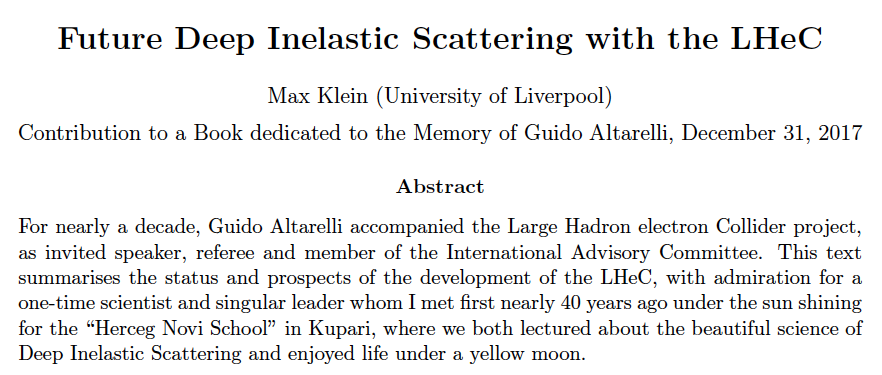 Summary of Physics and Project Status, to be released to arXiv asap.
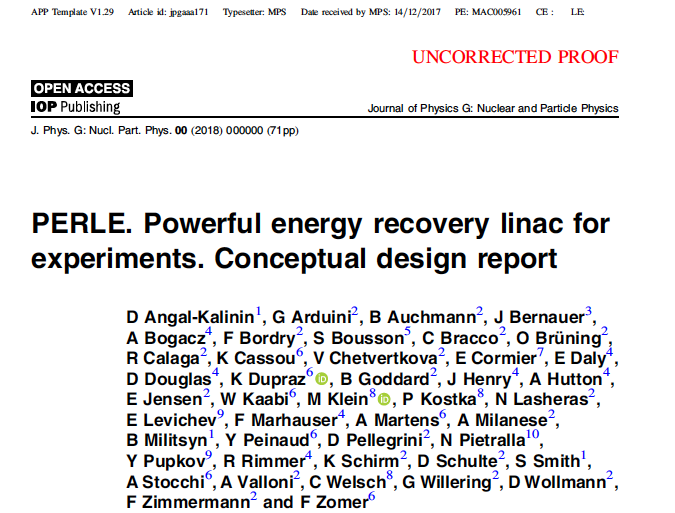 backup
Expectations
Physics

Strategy

Community
Five Major Themes of Electron-Hadron Physicsat the energy frontier
Cleanest High Resolution Microscope

Joint ep and pp Physics at LHC and FCC

High Precision Higgs Exploration

Discovery Beyond the Standard Model

A Unique Nuclear Physics Facility
CERN has the obligation to utilize its potential fully:  the HL LHC  programme can and should not 
“fade away”, new discoveries have to be correctly interpreted, and the world’s Collider 
future is with CERN. DIS has to be part of it, as Guido Altarelli and Lev Lipatov had taught us.
on “the strategy”
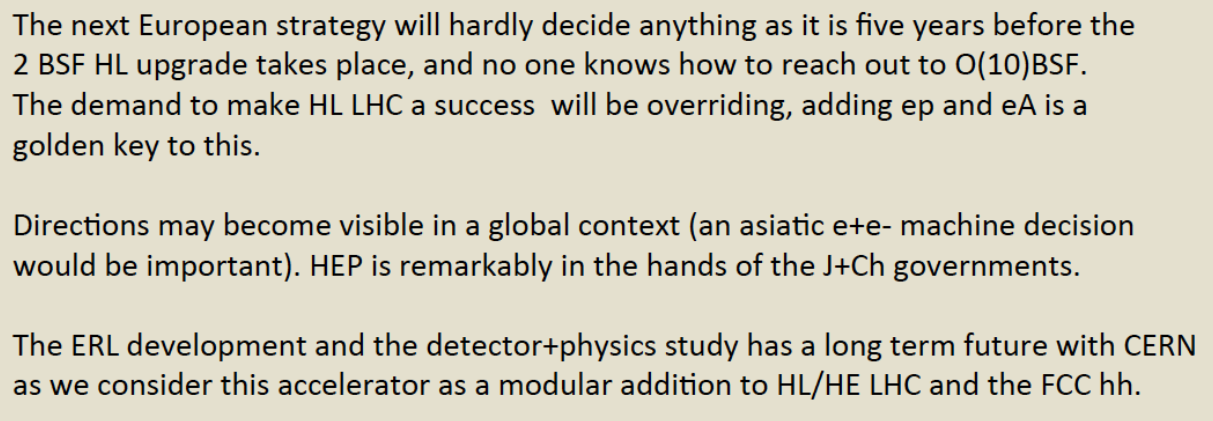 MK remarks made in the LHeC Coordination June 2017
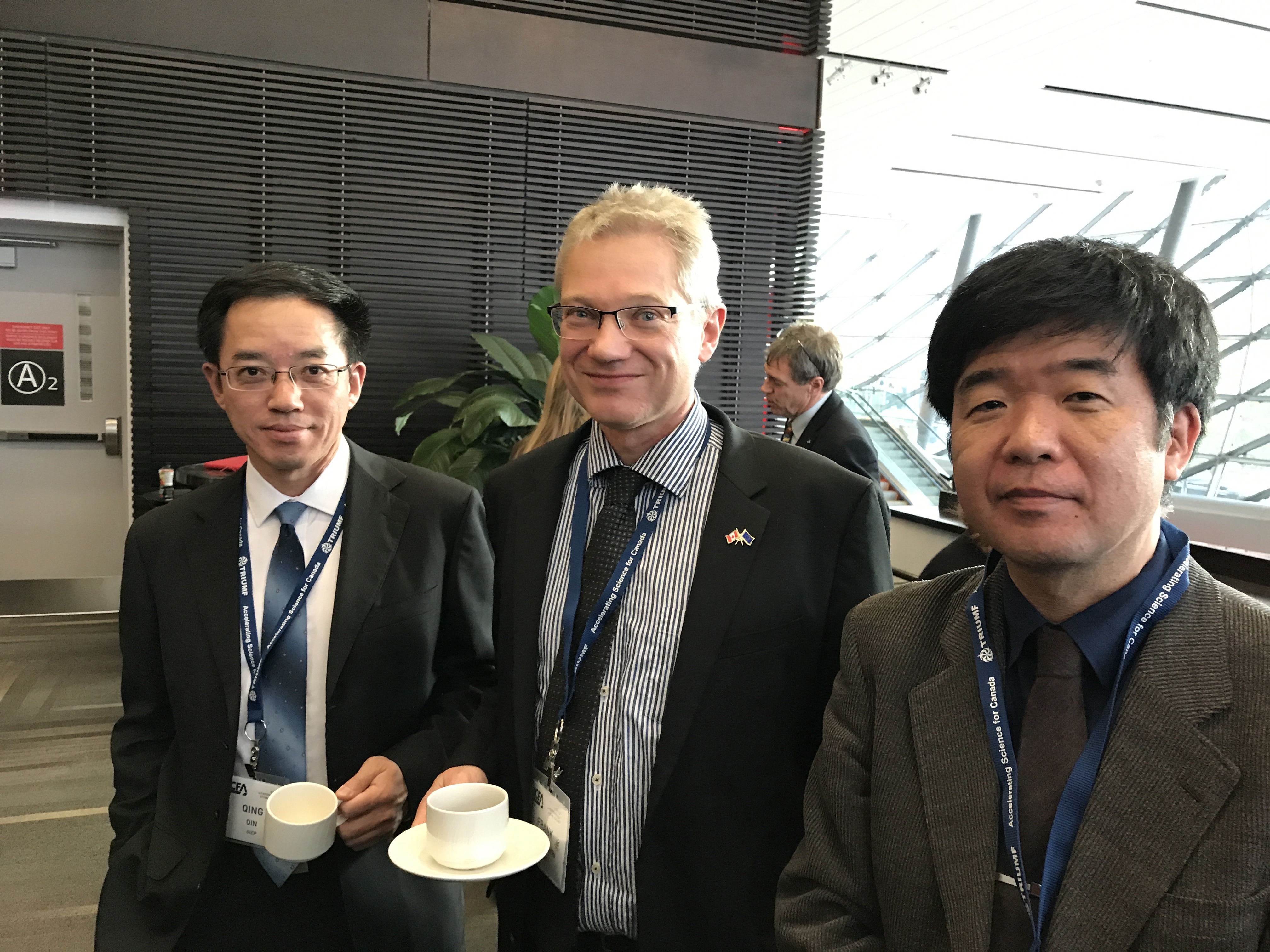 At ICFA Seminar in Canada 11/17

Quin Qin, Frank Zimmermann 
and Shinichiro Michizono
http://lhec.web.cern.ch
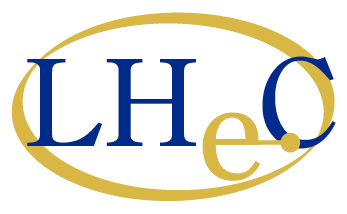 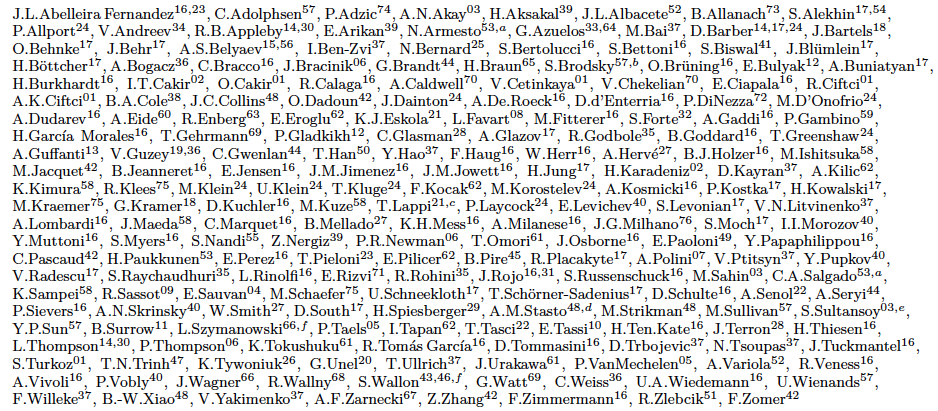 LHeC Study group and CDR authors
And further, that we “never walk alone”
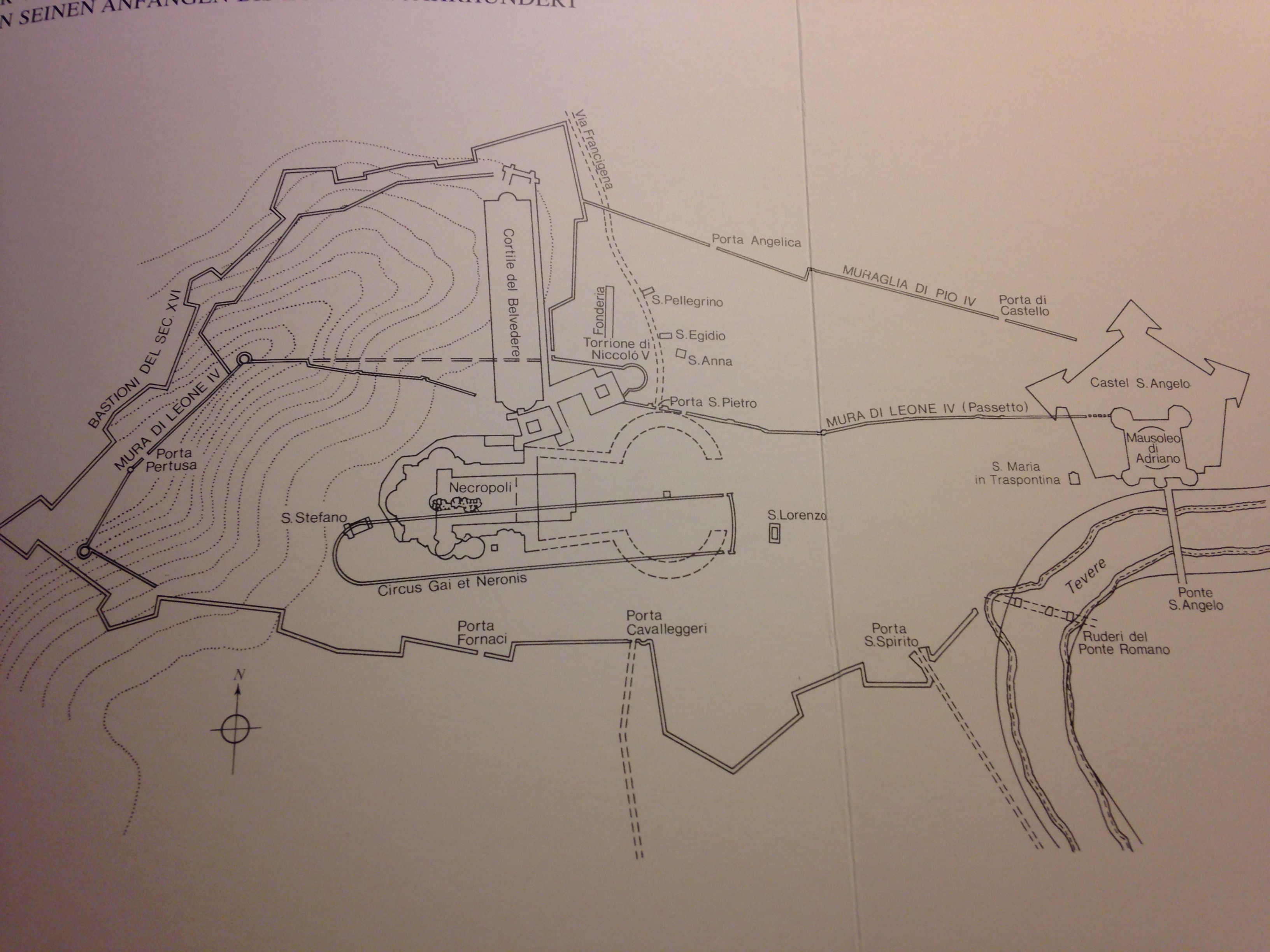 The LHeC is not the first racetrack of the world.
It can be built and will lead to fundamental
progress in particle physics and technology
in our lifetimes, the elder ones included..
An early racetrack embedded in the Vatican (XV century)
backup
CDR Timeline
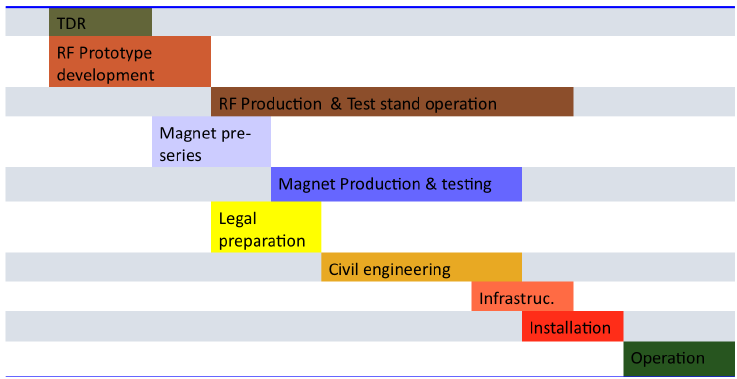 2012
2022
Needs update
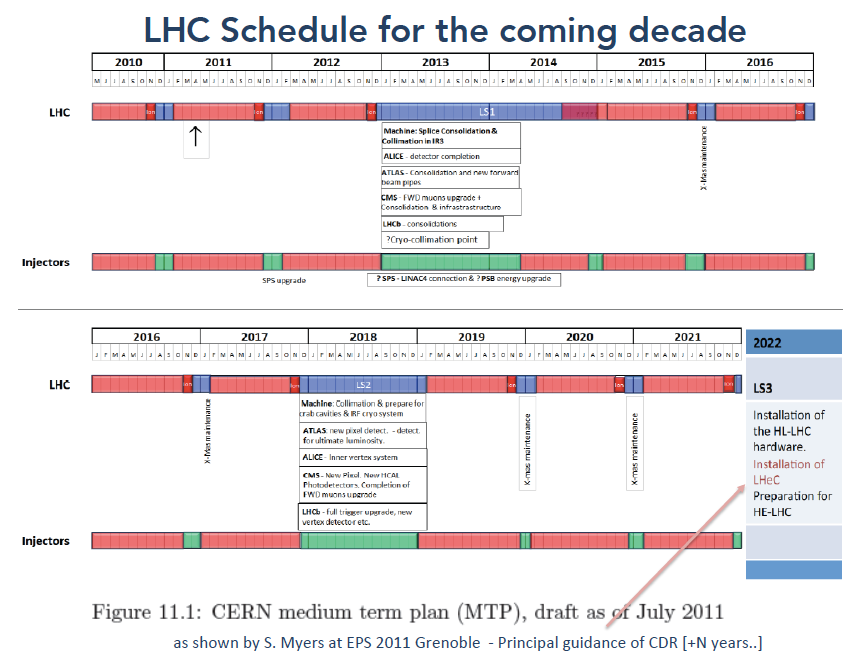 title